Thesis
To what extent did the influence of fetish and clubwear have over Thierry Mugler and Claude Montana and how did this translate into their fashion?
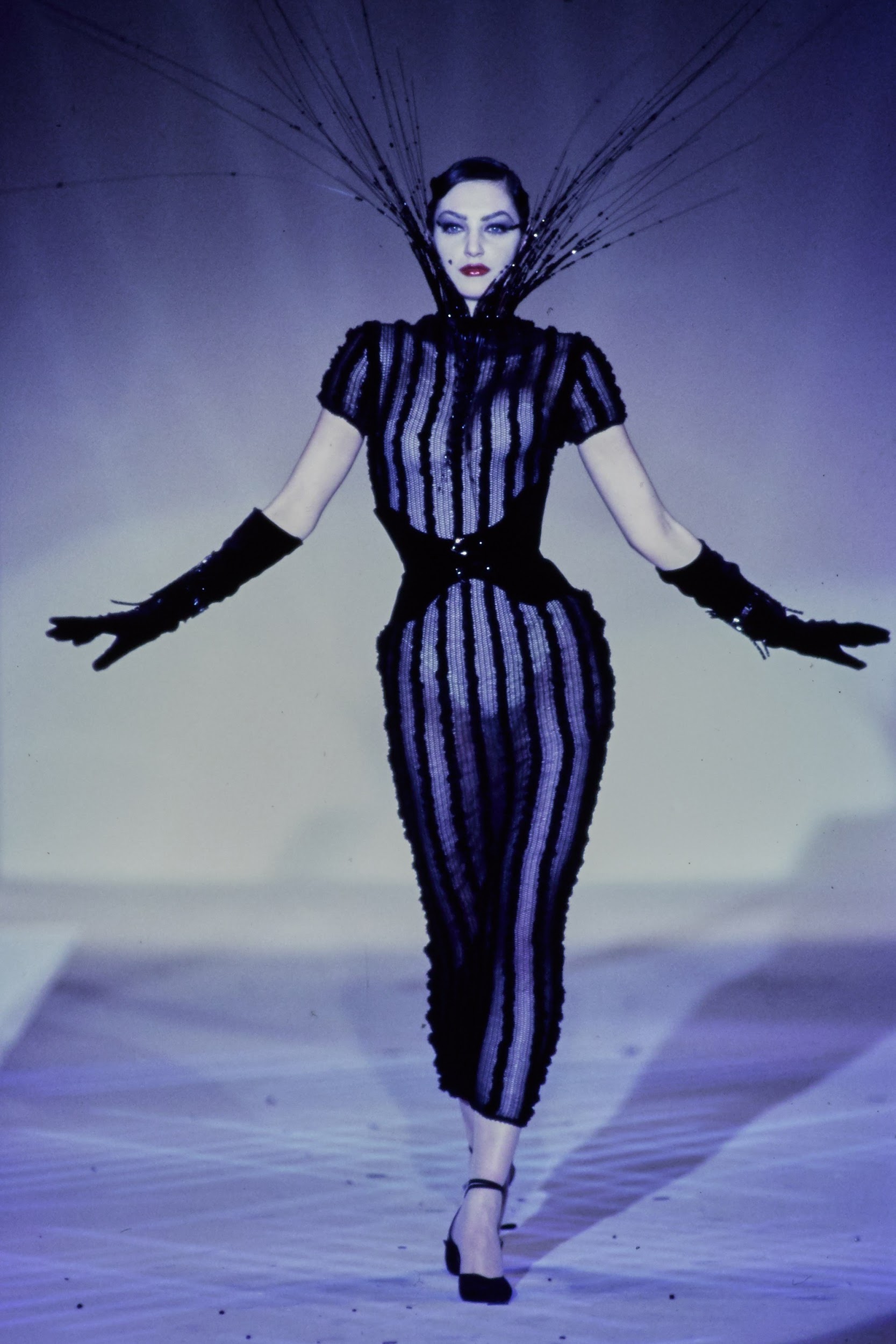 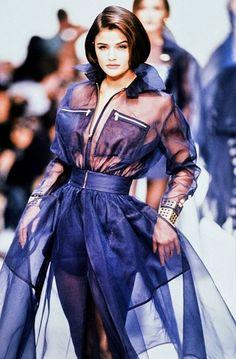 Inspiration
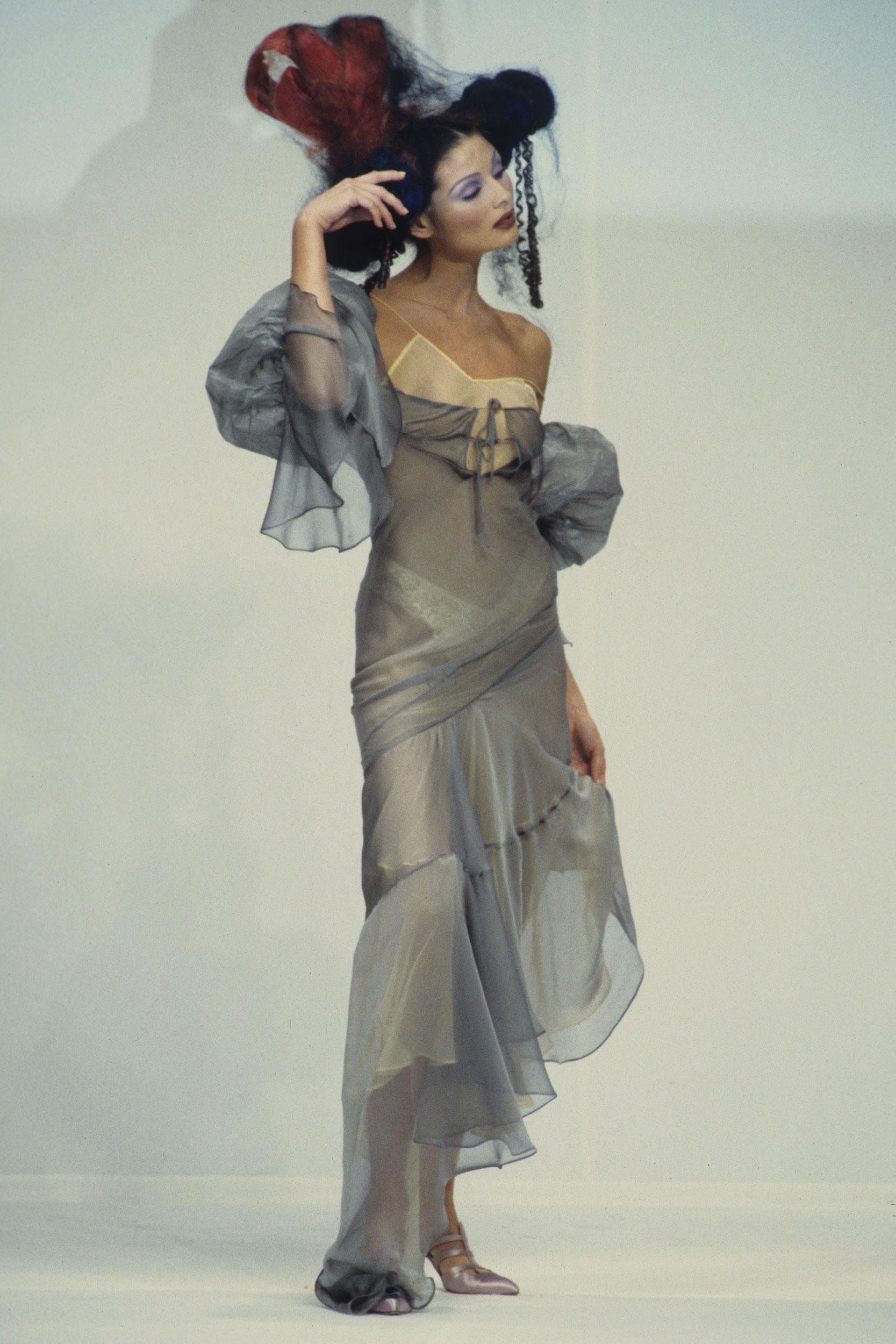 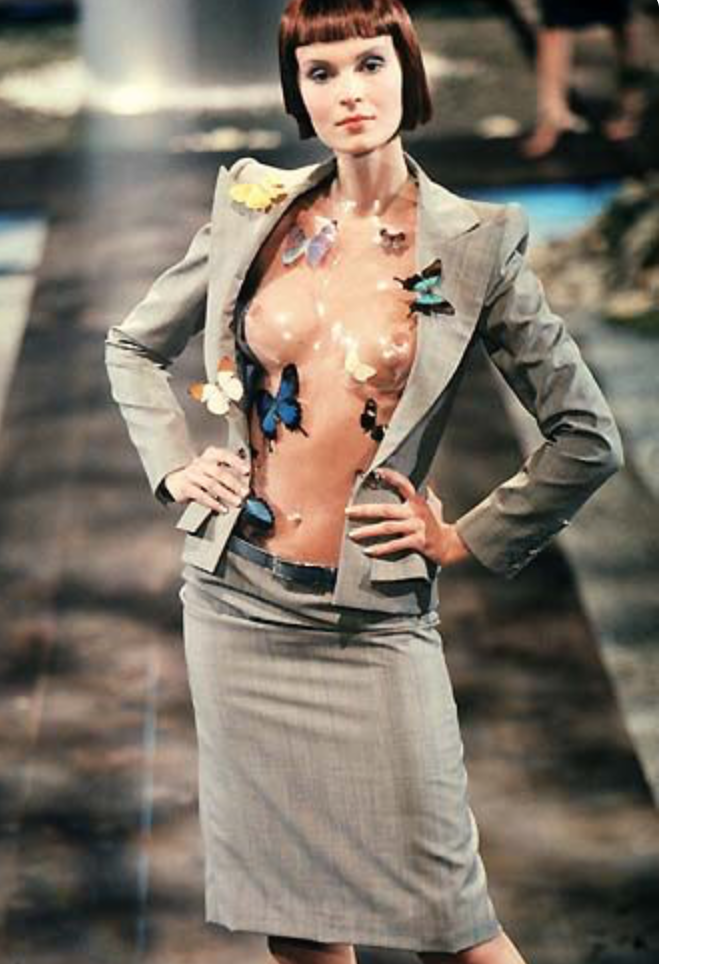 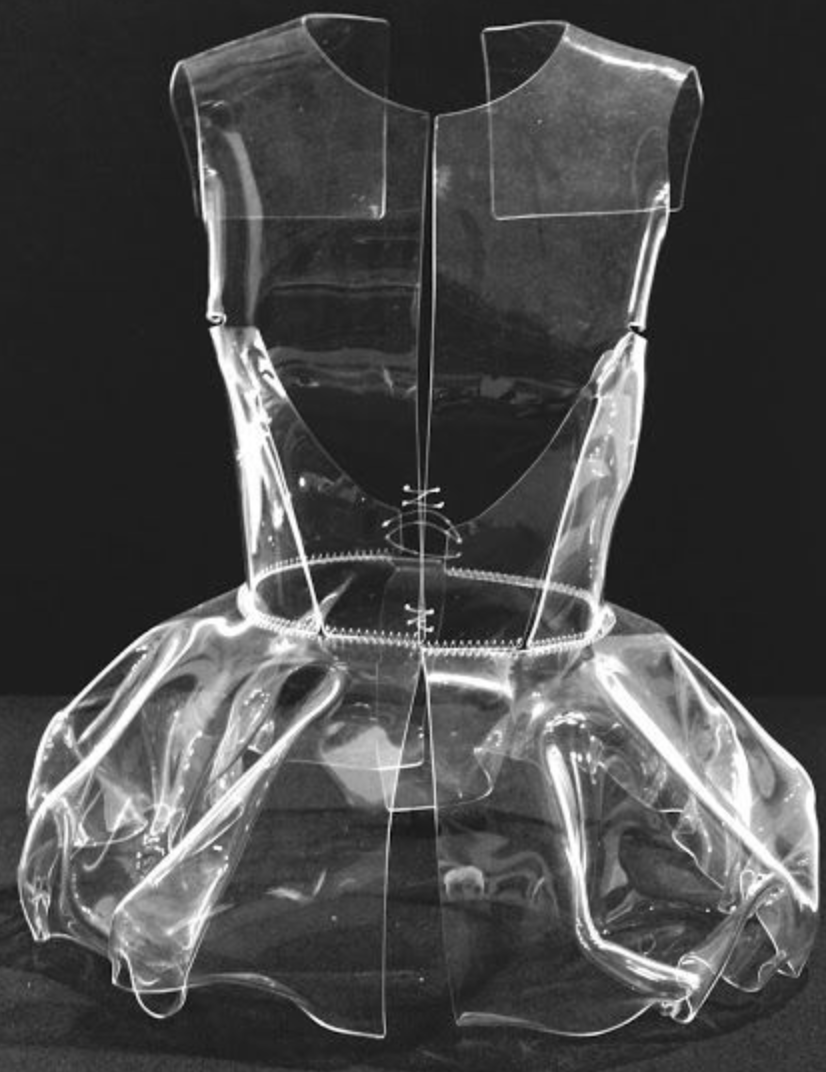 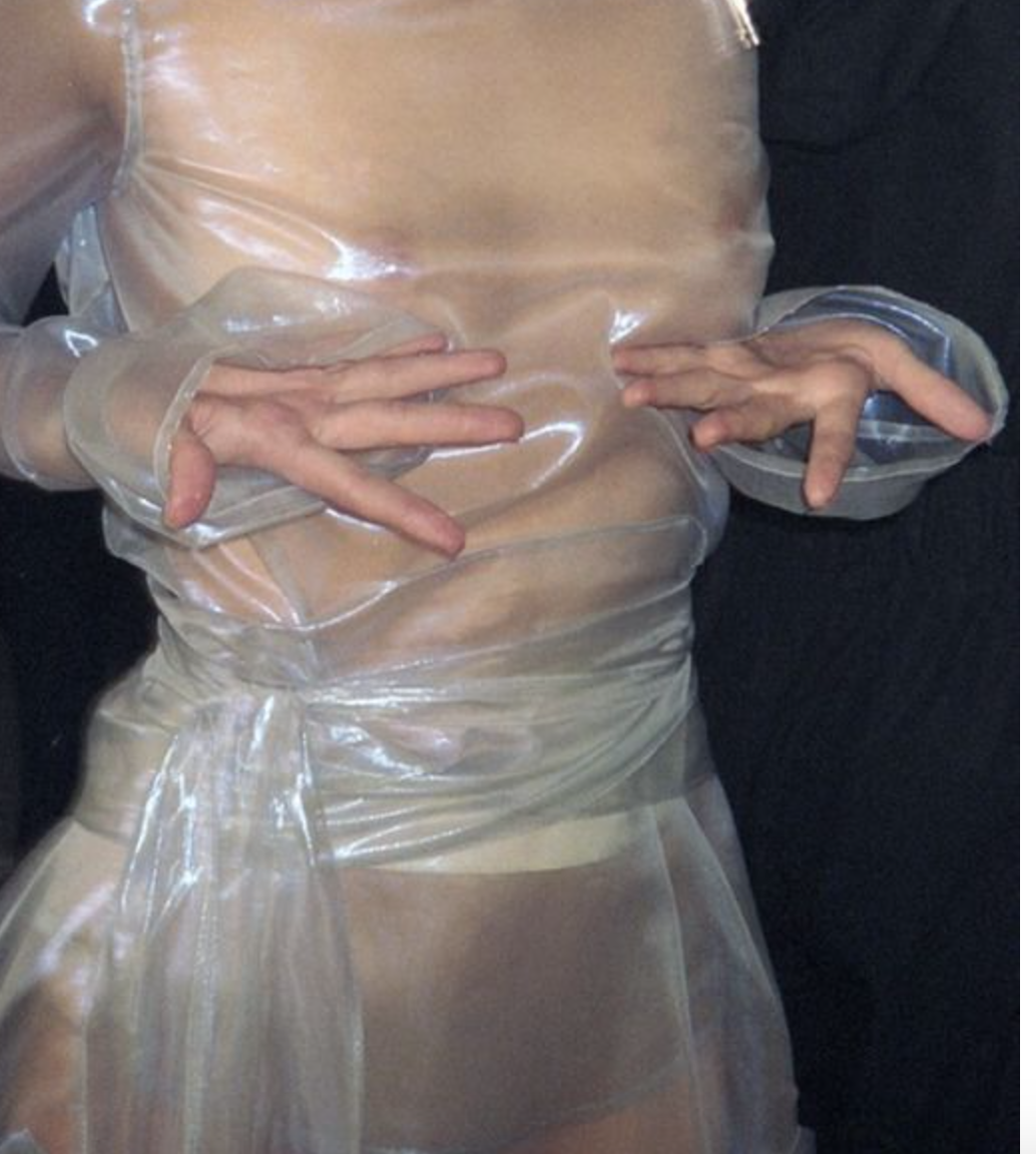 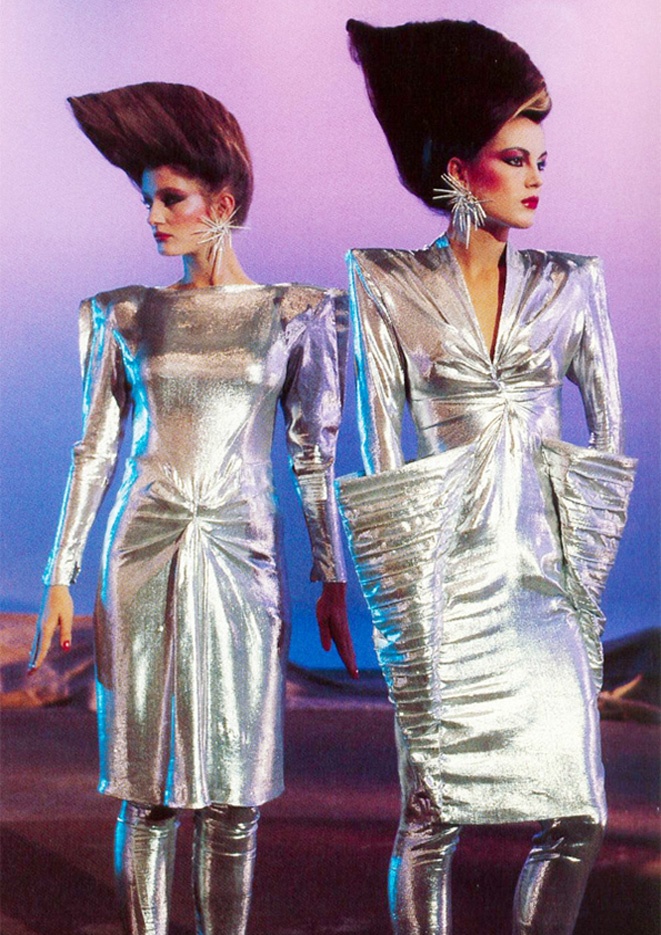 steps
Cut and fit pattern 
Bond plastic using parchment paper and iron
add buttons 
Cinch waist with zip ties
Research tools
http://www.hexjam.com/uk/style/how-to-make-a-dress-out-of-plastic
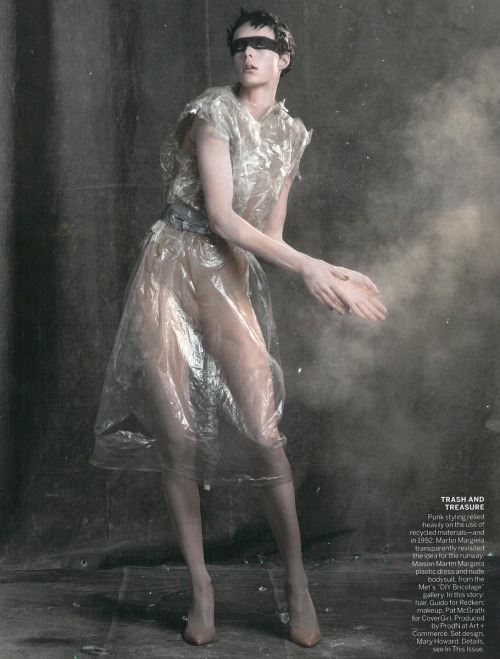 Supporting facts
-Both french and Born out of the club scene
-both championed bold shapes and color
-where the second generation of french ready to wear designers
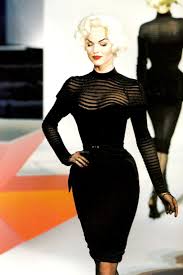 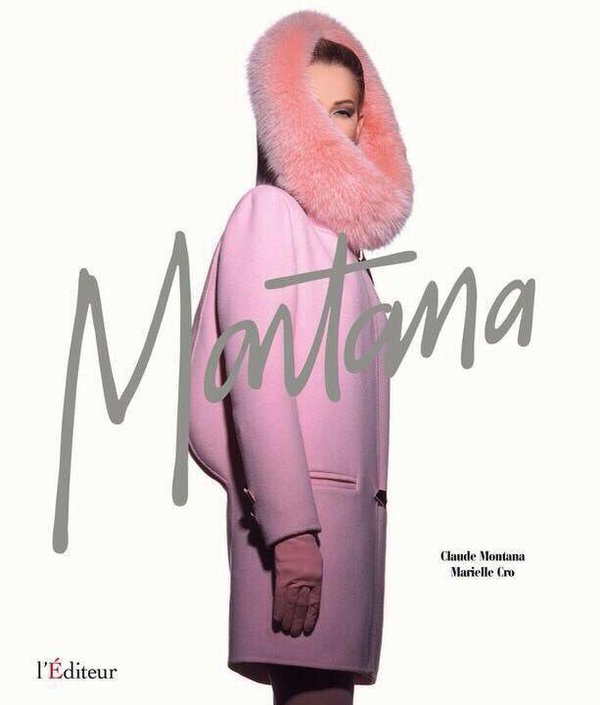 Conclusion
To be determined
Reference
Fraser-Cavassoni, Natasha, and Jonathan Becker. "The Disappearing Designer: What Happened to Claude Montana, the Lost King of Paris Couture?" Vanities. January 29, 2015. Accessed March 14, 2017. http://www.vanityfair.com/style/2013/09/claude-montana-king-paris-couture.

"Fashion: Montana's Modern Edge." Vogue Dec 01 1986: 256,256, 257, 258, 259. ProQuest. 14 Mar. 2017

Concepts and Practices of the Underground. (2013). In Lindner C., Hussey A., Lindner C., & Hussey A. (Eds.), Paris-Amsterdam Underground: Essays on Cultural Resistance, Subversion, and Diversion (pp. 13-20). Amsterdam University Press. Retrieved from http://www.jstor.org/stable/j.ctt6wp6td.5

Wilson, Elizabeth. "Deviant Dress." Feminist Review, no. 35 (1990): 67-74. doi:10.2307/1395401.